U.S.
Philatelic
Trivia

By Larry Rausch
For the RPA              July, 2018
What is the denomination of the “Baby Zeppelin” stamp.


	A. 60 cents
 
	B. 40 cents

	C. 50 cents

	D. 30 cents
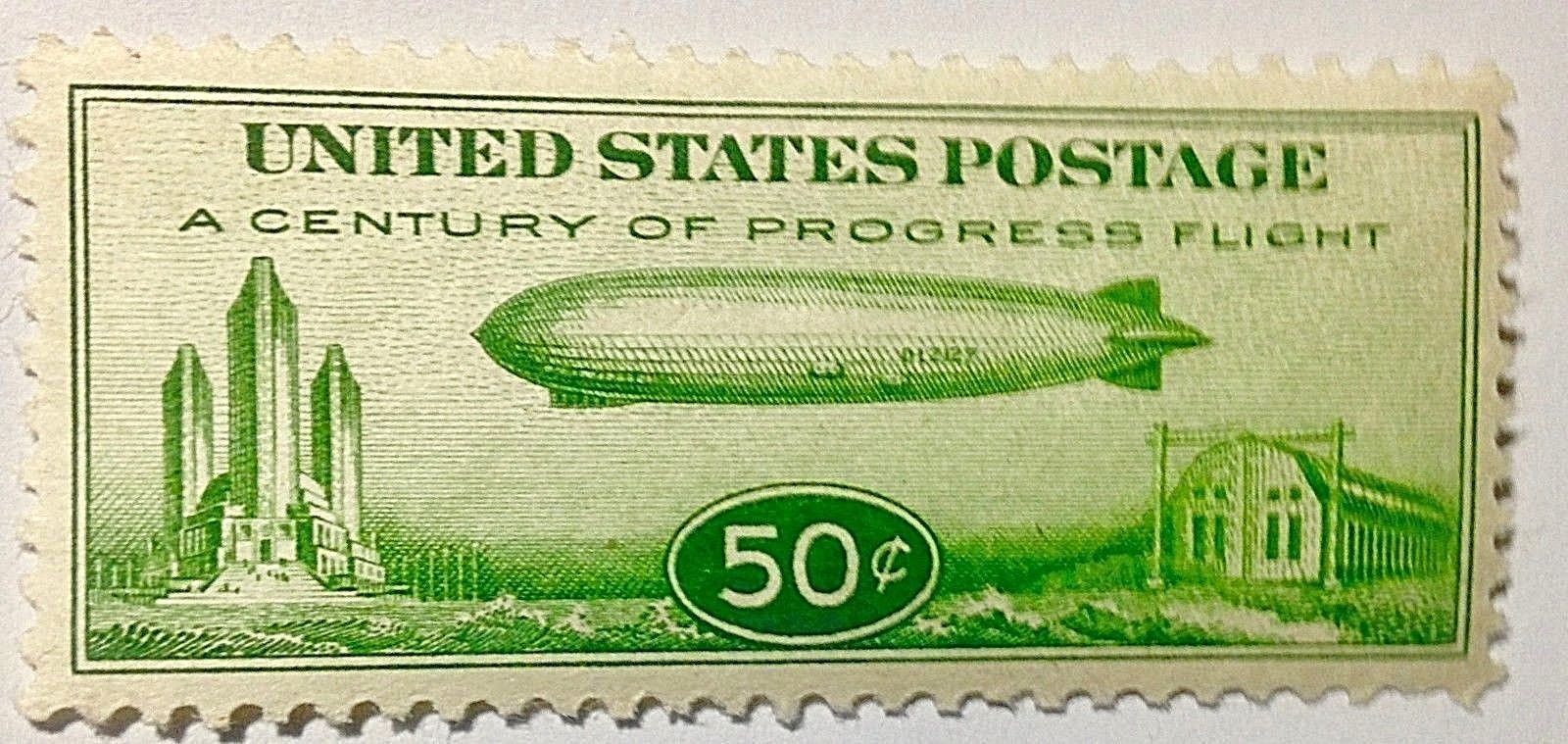 2.In what year did the United Nations celebrate its 25th anniversary

	A. 1970
 
	B. 1968
 
	C. 1971

	D. 1969
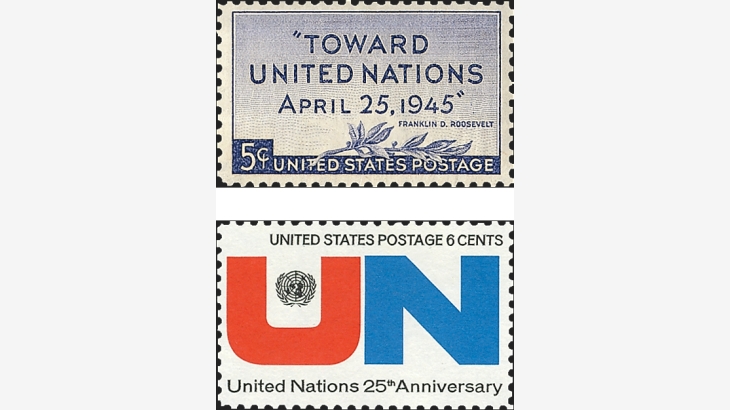 3. In which year was the Grandma Moses stamp issued?

	A. 1972

	B. 1969 

	C. 1974

	D. 1968
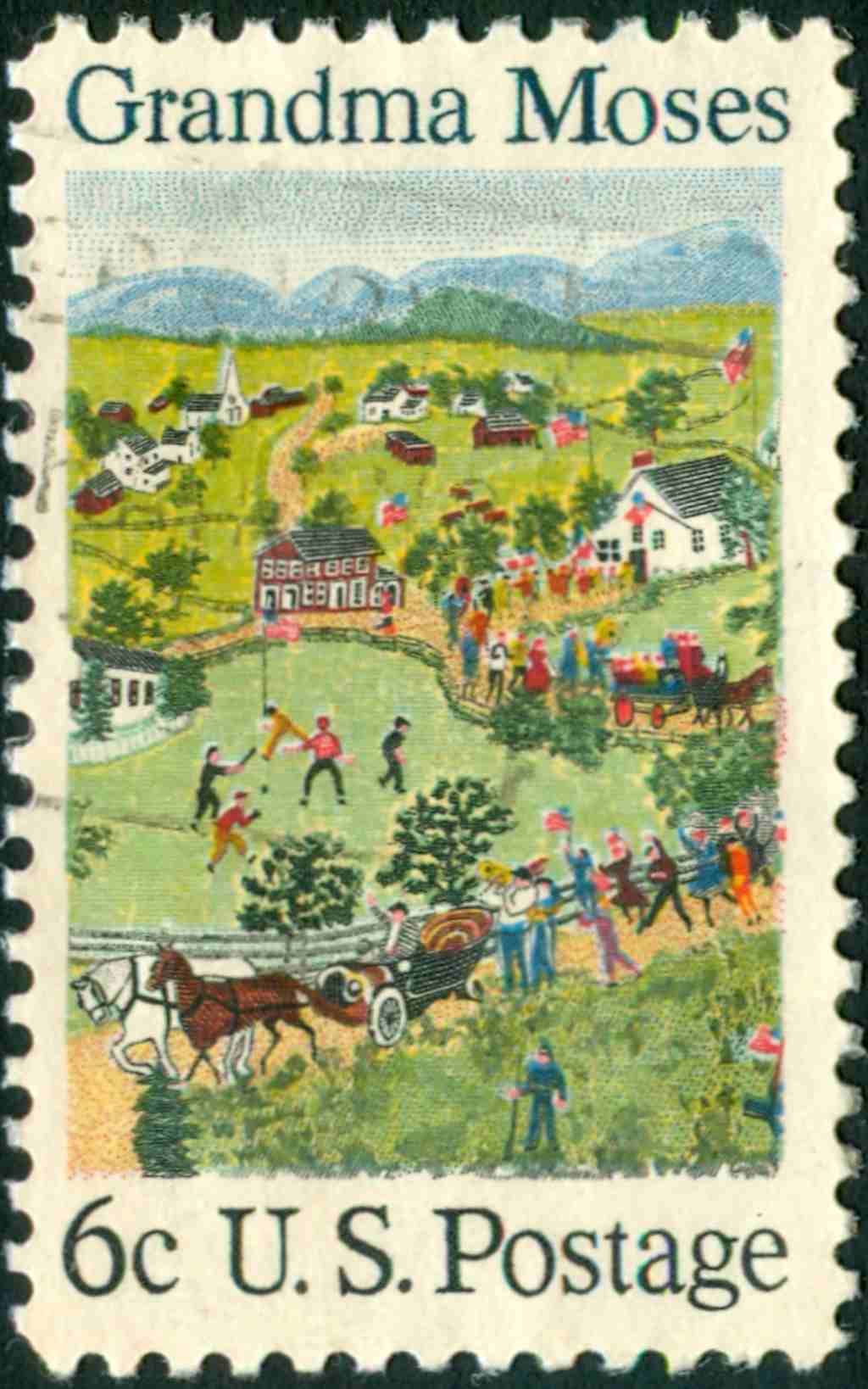 4. In what year was the 8th Winter Olympics held?

	A. 1960

	B. 1956

	C. 1964

	D. 1968
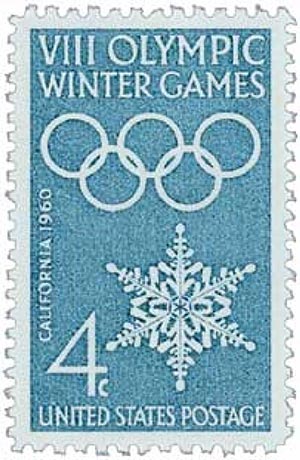 5. How many stamps are in the 1943-44 Overrun Countries issue?

	A. 12

	B. 11

	C. 14

	D. 13
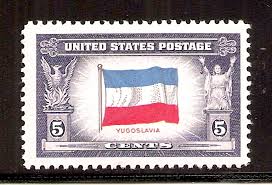 6. What is the denomination of the 1925 Woodrow Wilson stamp?

	A.  15 cent

	B.  18 cent

	C.  17 cent

	D.  19 cent
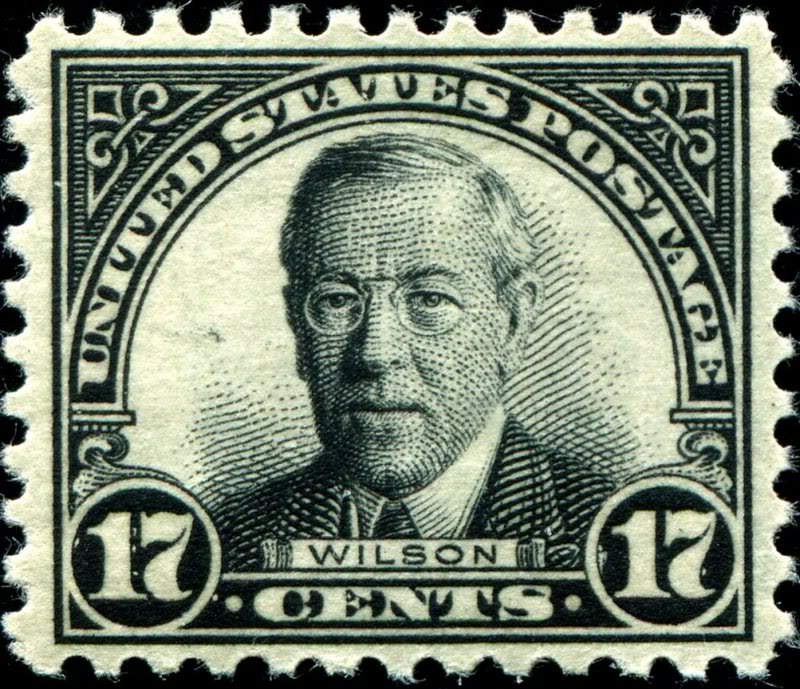 7. In what year was the first Love stamp issued?

	A. 1968
 
	B. 1972

	C. 1969
 
	D. 1970
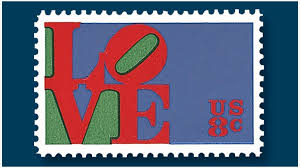 8. In what year was the Virginia Dare stamp issued? 

	A. 1934
 
	B. 1939

	C. 1938
 
	D. 1937
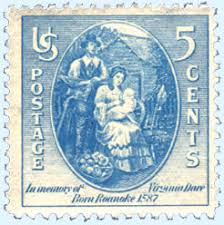 9. In the 1920 Pilgrim Tercentenary issue, what
 denomination bears the picture of the Mayflower?

	A. 1 cent
 
	B. 2 cent
 
	C. 5 cent
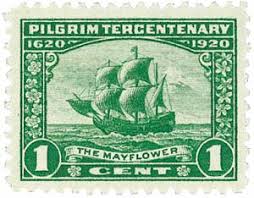 10. What town held the 1898 Trans-Mississippi fair?

	A. Saint Louis, Missouri

	B. Cincinnati, Ohio 

	C. Chicago, Illinois

	D. Omaha, Nebraska
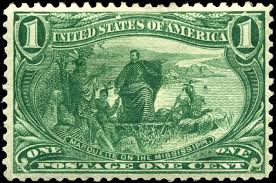 11. What color is the 1934 “Whistler’s Mother stamp 

	A. Green

	B. Purple

	C. Red

	D. Blue
12. How many stamps are in the 1961 Credo issue?

	A. 4

	B. 6

	C. 5

	D. 3
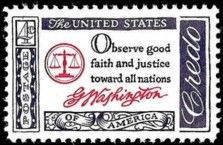 13. What is the denomination of the 1981 “C” stamp
 
	A. 15 cents

	B. 22 cents

	C. 20 cents
 
	D. 17 cents
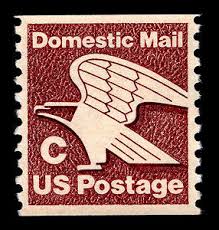 14. In what year did the “Molly Pitcher” overprint occur? 

	A. 1928
 
	B. 1926

	C. 1930

	D. 1932
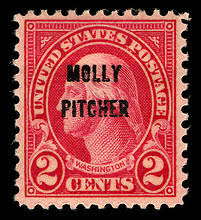 15. On what type of US stamp was an airplane first depicted?

	A. Postage Due

	B. Air Mail 

	C. Parcel Post

	D. Special Delivery
16. What type of Bird is on a 1970 Natural History Issue Stamp?

	A. Turkey

	B. Condor

	C. Cardinal

	D. Eagle
17. What type of car was the first to appear on a 1901 U.S. stamp

	A. Steam
 
	B. Electric
 
	C. Gasoline
18. In what year was Lindbergh's transatlantic flight?
 
	A.  1927

	B.  1925

	C.  1931

	D.  1928
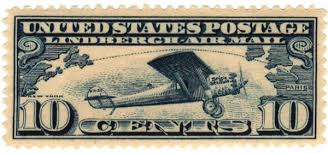 What town was the 1901 Pan-American Expo held?
 
	A. Philadelphia, Pennsylvania

	B. Chicago, Illinois

	C. Saint Louis, Missouri
 
	D. Buffalo, New York
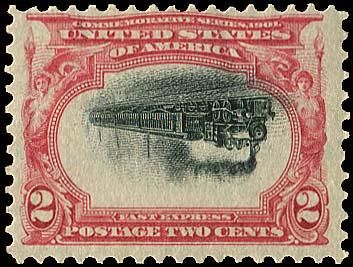 How many stamps are in the 1939 Famous American issue?

	A.  28
  
	B.  30
   
	C.  35

	D. 32
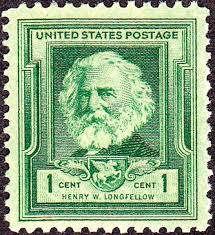 In what state is Wheatland, President Buchanan’s home?

	A.  Vermont
 
	B.  Pennsylvania

	C.  North Carolina

	D. New York
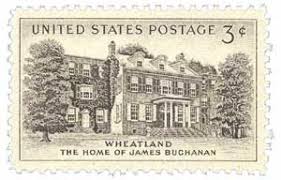 How many stamps are in the 1934 Byrd souvenir sheet?

	A.  6

	B.  10

	C.  8

	D. 25
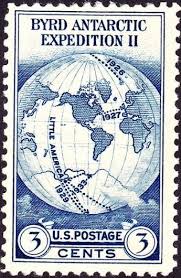 23. The Apollo-Soyuz space mission took place in what year

	A.  1975

	B.  1976

	C.  1970

	D.  1972
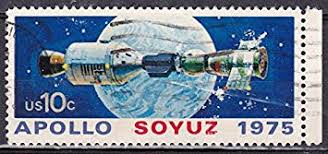 24. How many denominations of the 1913 Parcel Post
       postage due stamps were issued?
 
	A. 6

	B. 3

	C. 5 

	D. 4
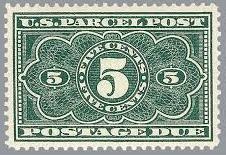 25. Bonus question what state was I, Larry Rausch, born in? 
 
	A. Illinois

	B. Wisconsin

	C. Minnesota

	D. Iowa
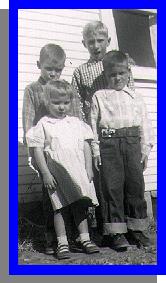 What is the denomination of the “Baby Zeppelin” stamp.


	A. 60 cents
 
	B. 40 cents

	C. 50 cents

	D. 30 cents
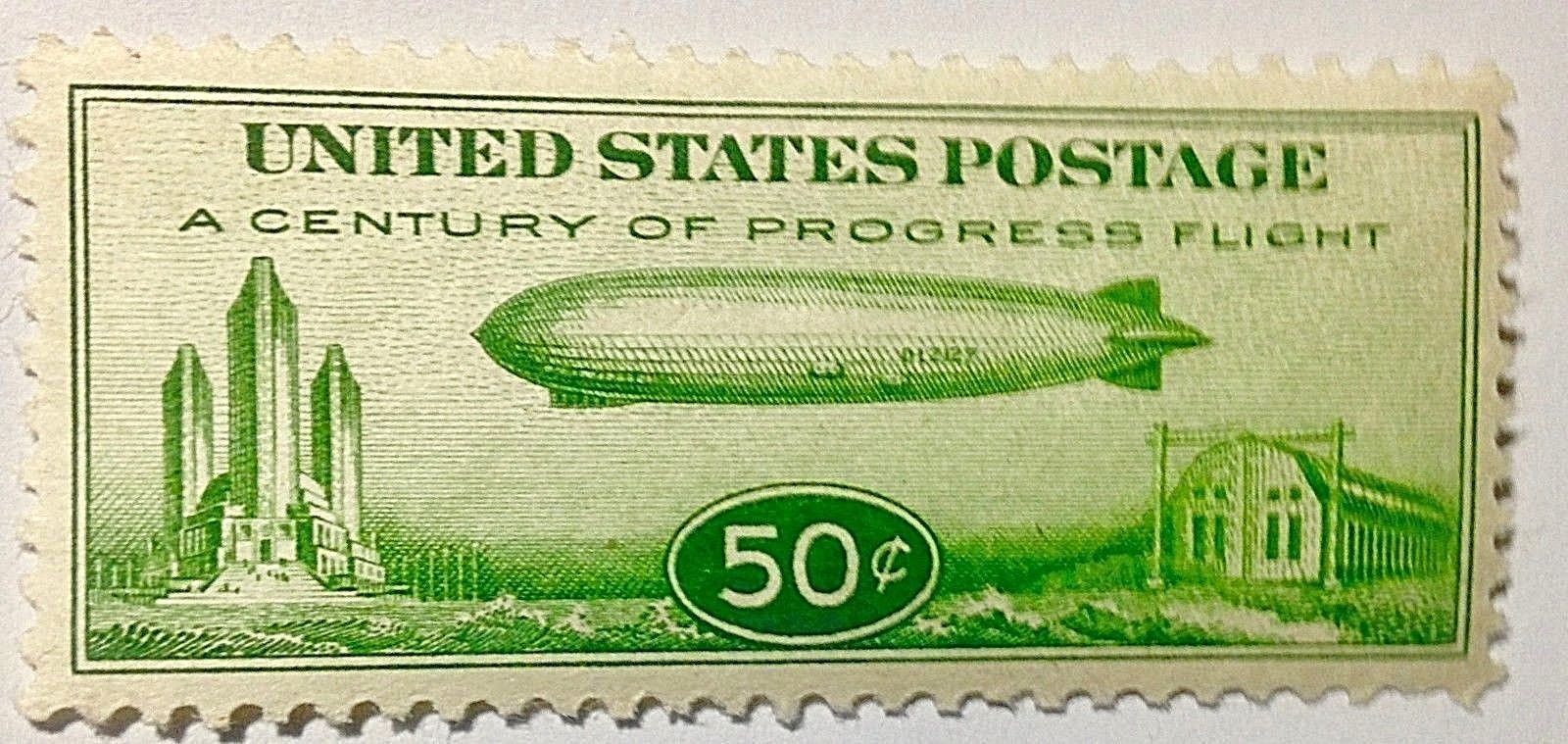 2.In what year did the United Nations celebrate its 25th anniversary

	A. 1970
 
	B. 1968
 
	C. 1971

	D. 1969
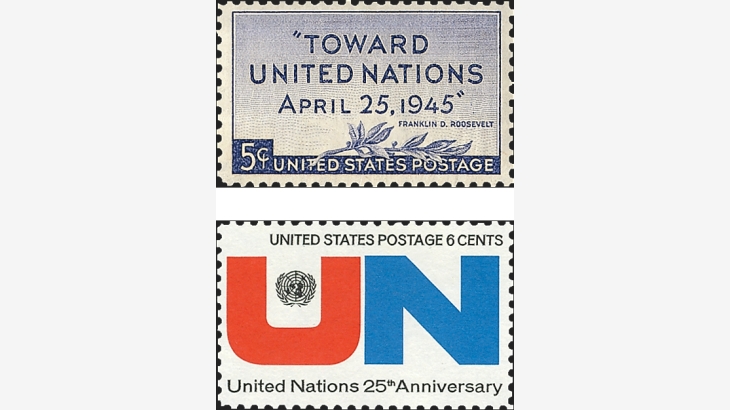 3. In which year was the Grandma Moses stamp issued?

	A. 1972

	B. 1969 

	C. 1974

	D. 1968
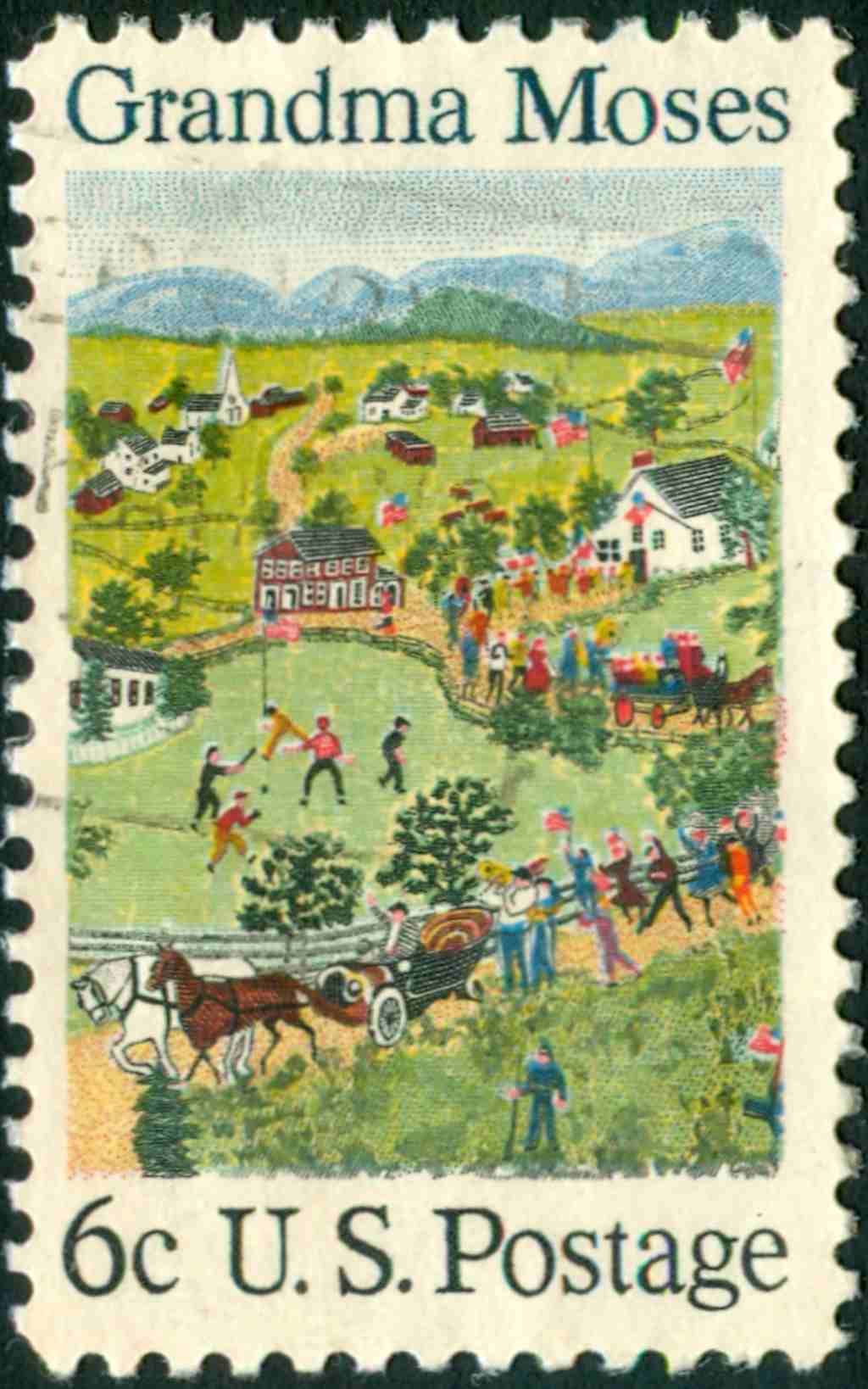 4. In what year was the 8th Winter Olympics held?

	A. 1960

	B. 1956

	C. 1964

	D. 1968
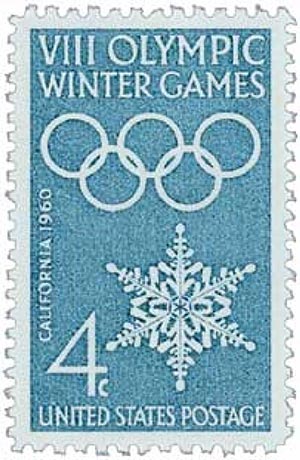 5. How many stamps are in the 1943-44 Overrun Countries issue?

	A. 12

	B. 11

	C. 14

	D. 13
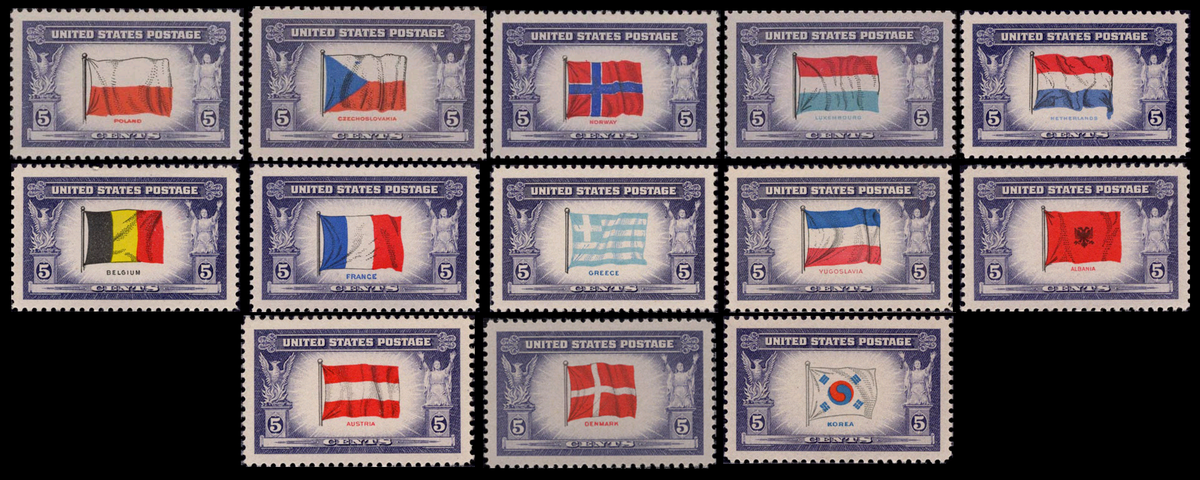 6. What is the denomination of the 1925 Woodrow Wilson stamp?

	A.  15 cent

	B.  18 cent

	C.  17 cent

	D.  19 cent
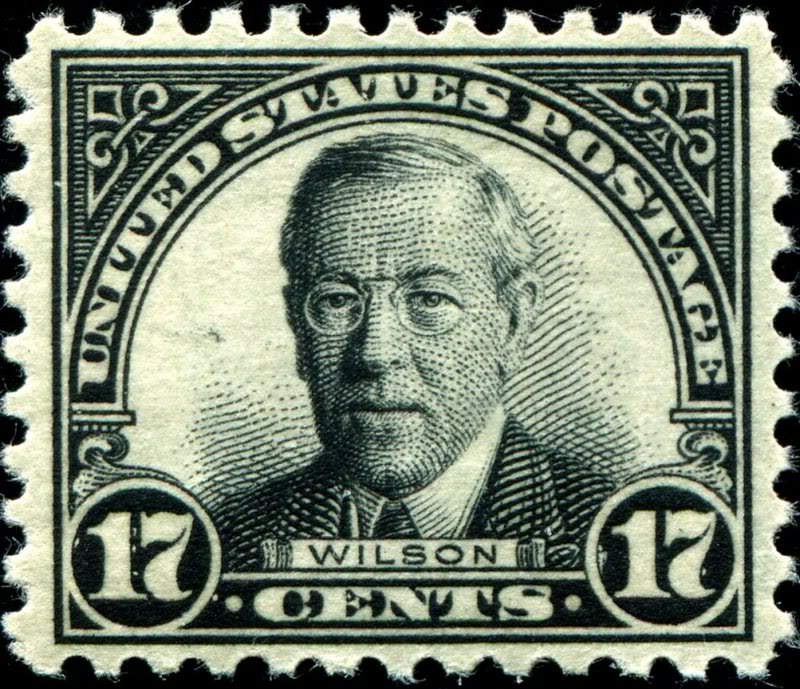 7. In what year was the first Love stamp issued?

	A.1968
 
	B. 1972

	C.1969
 
	D.1970
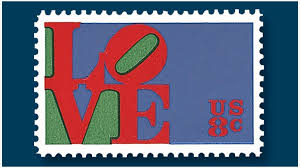 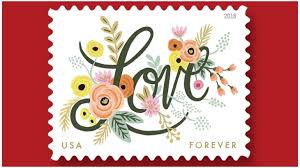 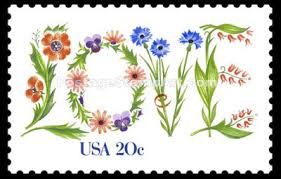 8. In what year was the Virginia Dare stamp issued? 

	A. 1934
 
	B. 1939

	C. 1938
 
	D. 1937
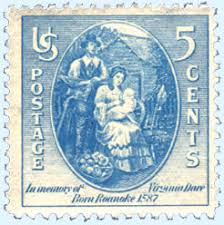 9. In the 1920 Pilgrim Tercentenary issue, what
 denomination bears the picture of the Mayflower?

	A. 1 cent
 
	B. 2 cent
 
	C. 5 cent
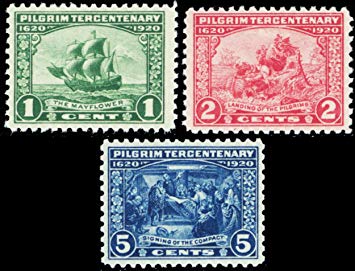 10. What town held the 1898 Trans-Mississippi fair?

	A. Saint Louis, Missouri

	B. Cincinnati, Ohio 

	C. Chicago, Illinois

	D. Omaha, Nebraska
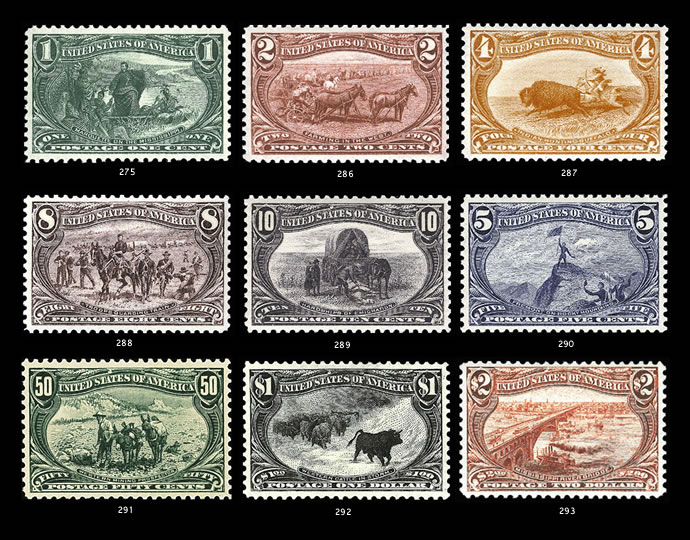 11. What color is the 1934 “Whistler’s Mother stamp 

	A. Green

	B. Purple

	C. Red

	D. Blue
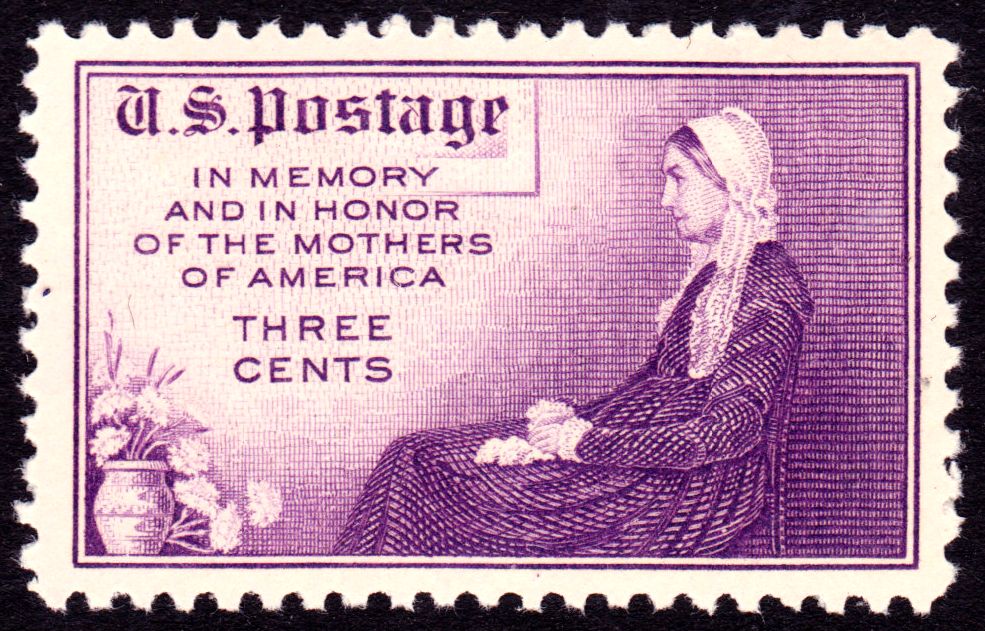 12. How many stamps are in the 1961 Credo issue?
	A. 4

	B. 6

	C. 5

	D. 3
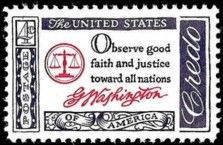 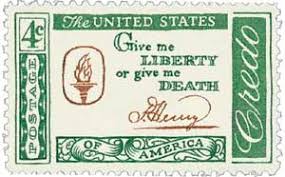 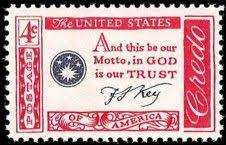 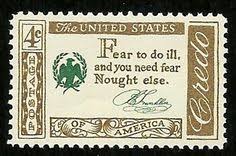 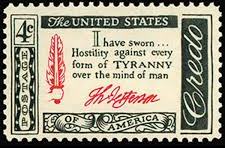 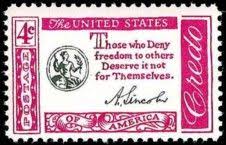 13. What is the denomination of the 1981 “C” stamp
 
	A. 15 cents

	B. 22 cents

	C. 20 cents
 
	D. 17 cents
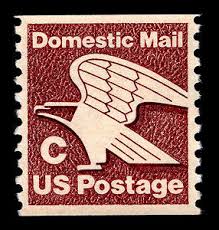 14. In what year did the “Molly Pitcher” overprint occur?
 
	A. 1928
 
	B. 1926

	C. 1930

	D. 1932
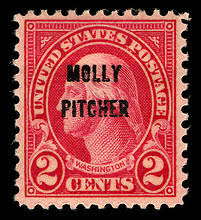 15. On what type of US stamp was an airplane first depicted?

	A. Postage Due

	B. Air Mail 

	C. Parcel Post

	D. Special Delivery
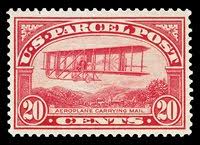 16. What type of Bird is on a 1970 Natural History Issue Stamp?

	A. Turkey

	B. Condor

	C. Cardinal

	D. Eagle
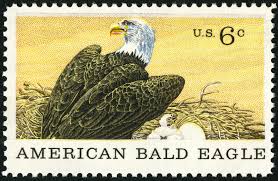 17. What type of car was the first to appear on a 1901 U.S. stamp

	A. Steam
 
	B. Electric
 
	C. Gasoline
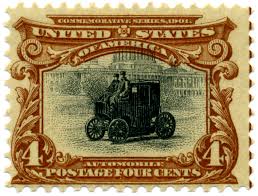 18. In what year was Lindbergh's transatlantic flight?
 
	A.  1927

	B.  1925

	C. 1931

	D. 1928
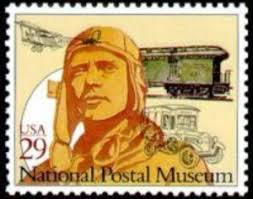 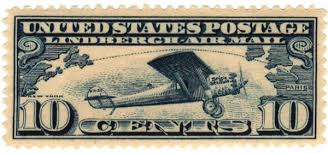 What town was the 1901 Pan-American Expo held?
 
	A. Philadelphia, Pennsylvania

	B. Chicago, Illinois

	C. Saint Louis, Missouri
 
	D. Buffalo, New York
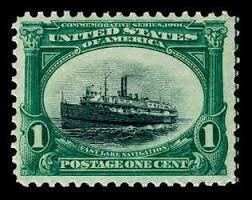 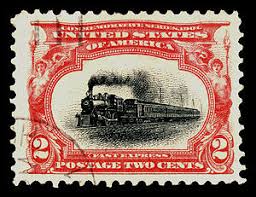 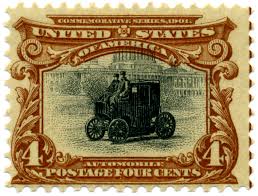 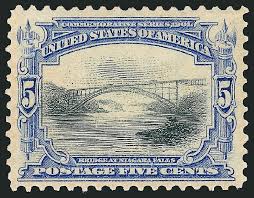 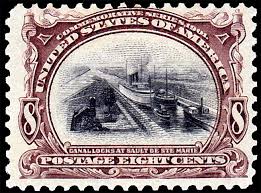 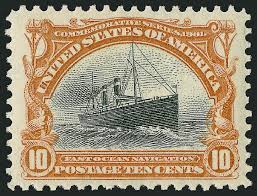 How many stamps are in the 1939 Famous American issue?

	A.  28
  
	B.  30
   
	C.  35

	D. 32
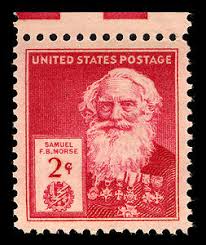 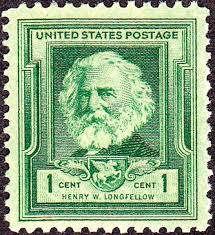 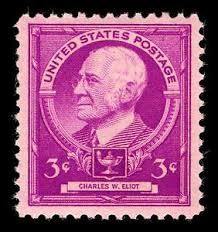 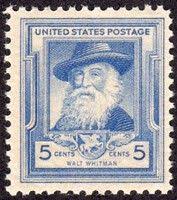 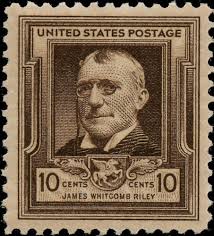 In what state is Wheatland, President Buchanan’s home?

	A.  Vermont
 
	B.  Pennsylvania

	C.  North Carolina

	D. New York
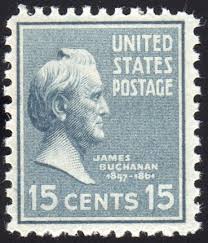 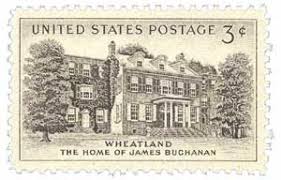 How many stamps are in the 1934 Byrd souvenir sheet?

	A.  6

	B.  10

	C.  8

	D.  25
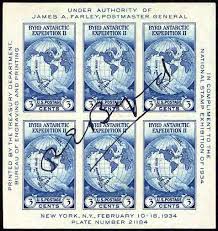 23. The Apollo-Soyuz space mission took place in what year

	A.  1975

	B.  1976

	C.  1970

	D.  1972
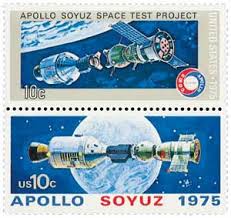 24. How many denominations of the 1913 Parcel Post
       postage due stamps were issued?
 
	A.  6

	B.  3

	C.  5 

	D.  4
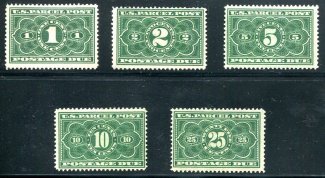 25. Bonus question what state was I, Larry Rausch, born in? 
 
	A. Illinois

	B. Wisconsin

	C. Minnesota

	D. Iowa
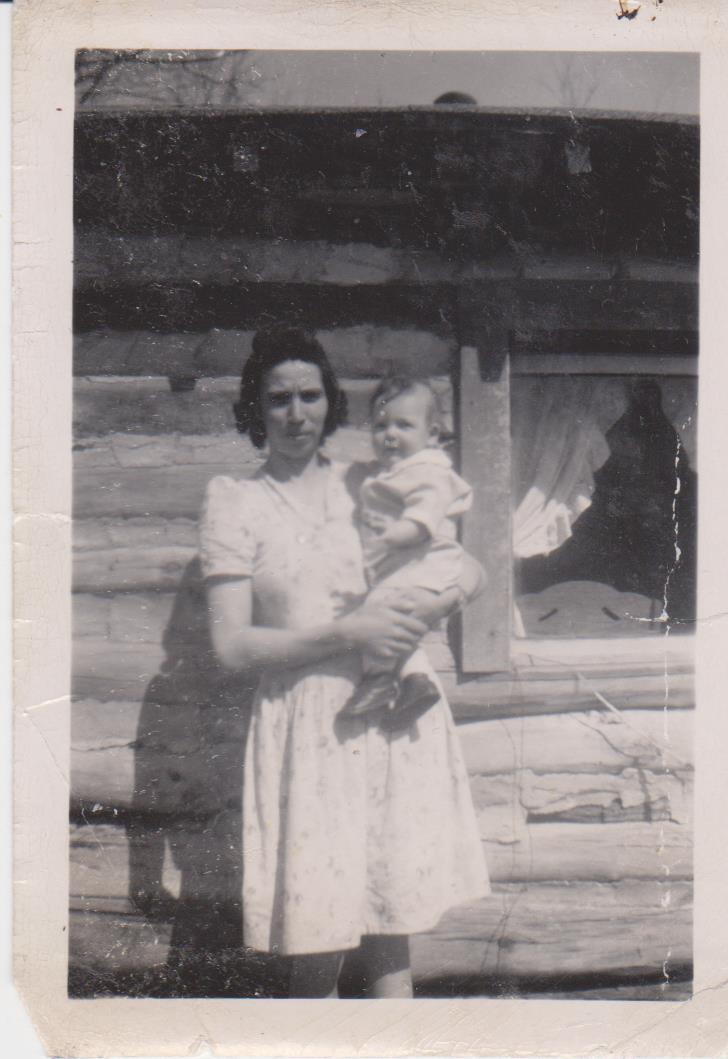